UNIT 2　ICONIC ATTRACTIONS
单元要点回顾
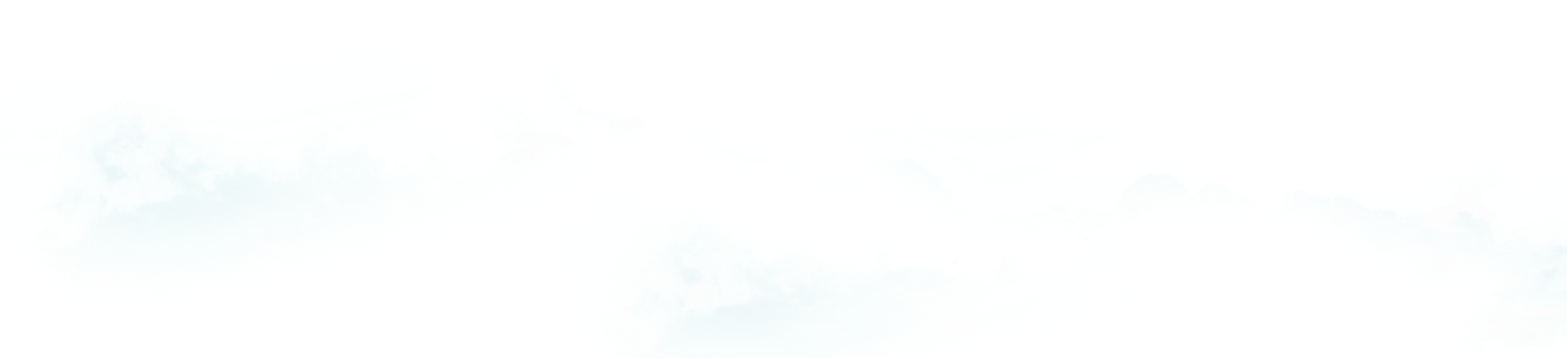 iconic　
didgeridoo　
koala　
joint　
dim sim
kayak　
domain
geyser　
geothermal
pouch　
mammal　
Aborigine　
pitch
equator　
barbecue　
butcher　
premier
herb　
hollow
horn　
straightforward
slogan　
minister　
frog　
arrow
getaway　
dive
sponsor　
liberty
golf　
strait　
sample　
monument
bungee jumping　
phase
trunk　
session　
nest　
biology　
hatch
capacity　
fence　
prison　
grand
found
founder
foundation
politician
political
politics
locate
located
location
bake
baker
bakery
entitle
title
vibration
vibrate
free
freely
freedom
distribution
distribute
temporary
temporarily
frequent
frequently
frequency
violently
violent
violence
license
licensed
do research on sth.
be located to/on/in
be referred to as
can’t wait to do sth.
major in
be native to
in close contact with…
in order to
make up
play a part in…
a variety of
peak season
wrestle with…
set up
bring in
be separated from…
take photos/pictures
consist of
take down
not to mention
to sum up/all in all/in short/in summary
at birth
in the interest of
in the wild
pick up
make sure
in a good state
come across
lay eggs
sense of sight
a handful of…
interact with sb.
be entitled to do sth.
take care of
in comparison to…
date back to
apart from
come up with
in use
be used for…
be recognized as…
do with
as for
convinced
was
that
with
contributed
It
is
said
that
either
or
attracting
Consisting
of
into
Divided
not
just
visit
that
While
what
in
the
hope
that
Constructed
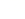